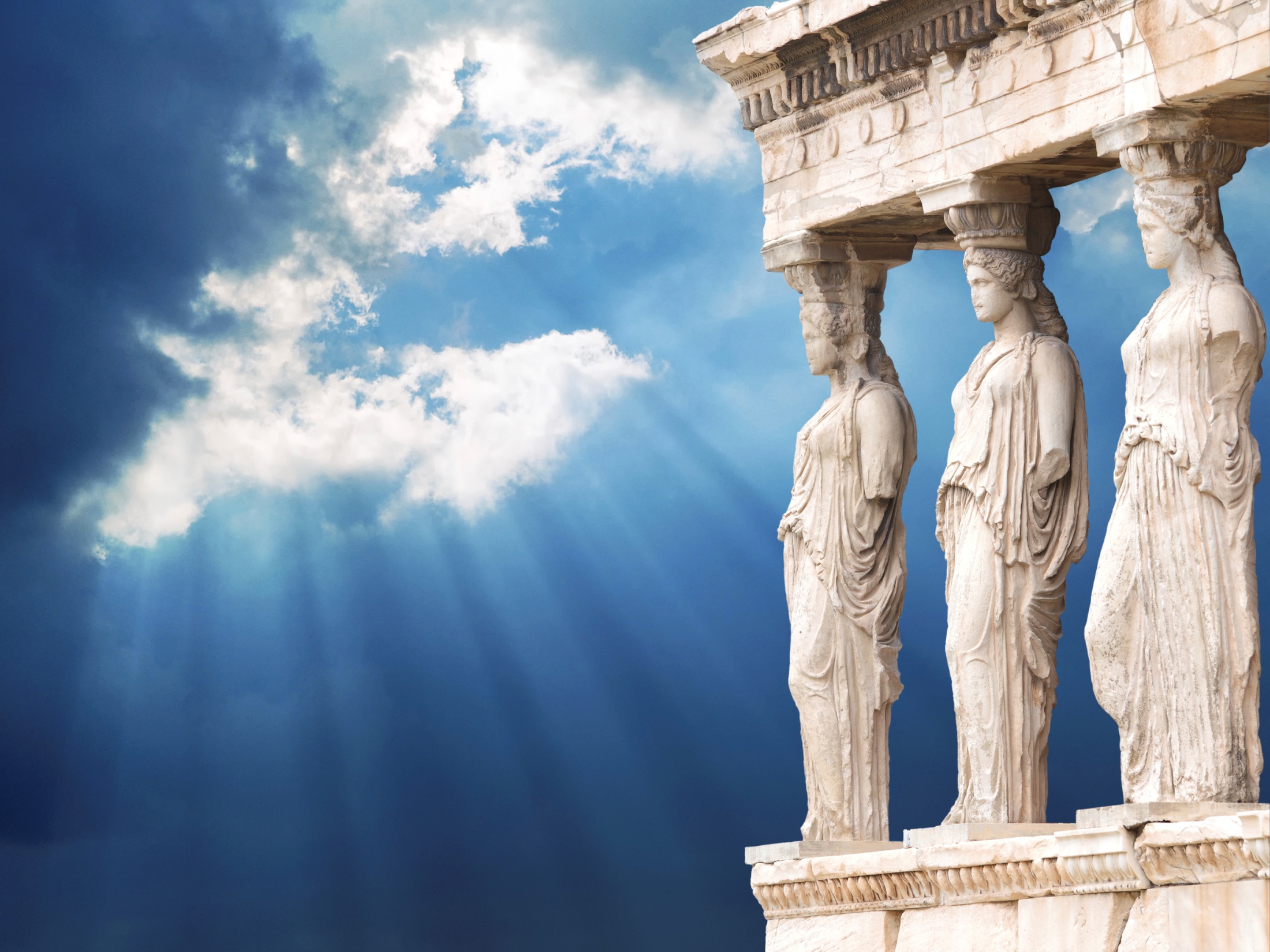 G R Č I J A
Ελευθερία ή Θάνατος
 SVOBODA ALI SMRT
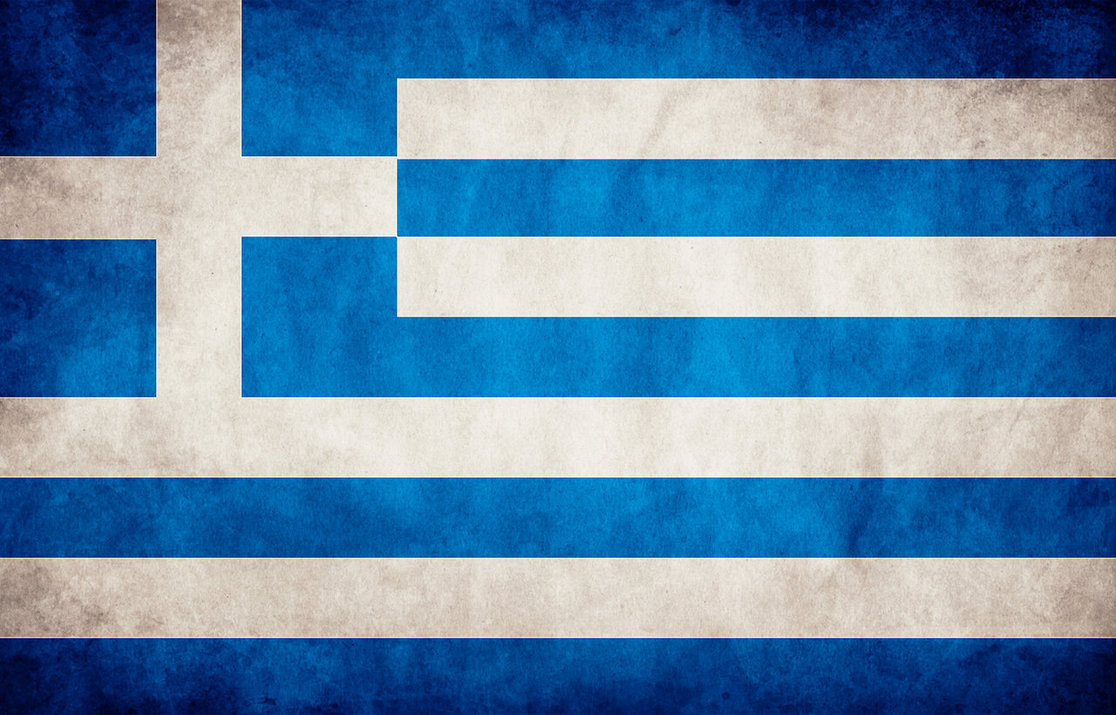 HELENSKA REPUBLIKA
populacija 11.305.118 (2010)

BDP $29.059 / preb. (2010)
             Slovenija $23.009

članica EU (1981)

denarna valuta EUR (2002)
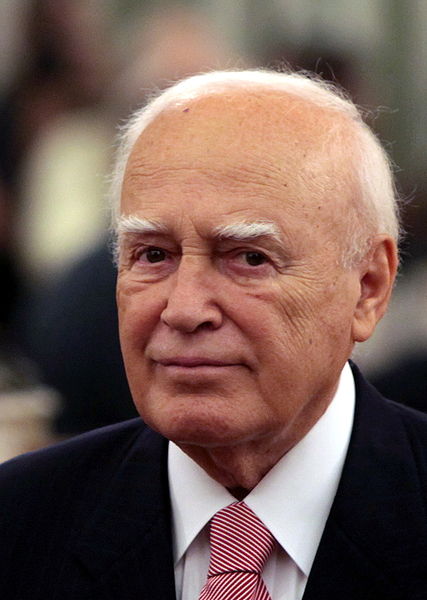 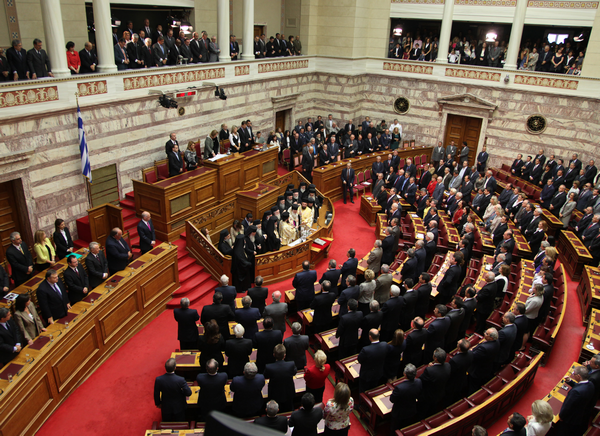 Karolos Papoulias
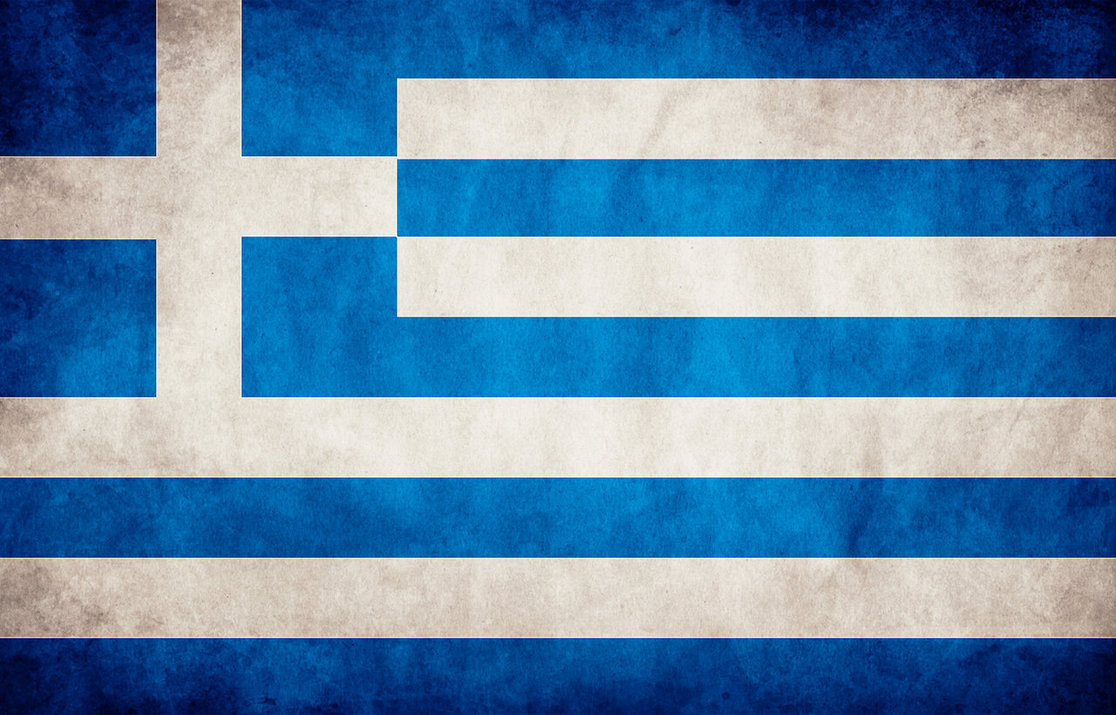 Delitev Grčije glede na geografske enote:
 Severna Grčija z Epirom, Tesalijo, Makedonijo in Trakijo
 Osrednja Grčija z Atiko, Evbejo, Beocijo, Fokido, Etolijo in Arkananijo
 Južna Grčija s Peloponezom, Kreto in otoki v Egejskem morju
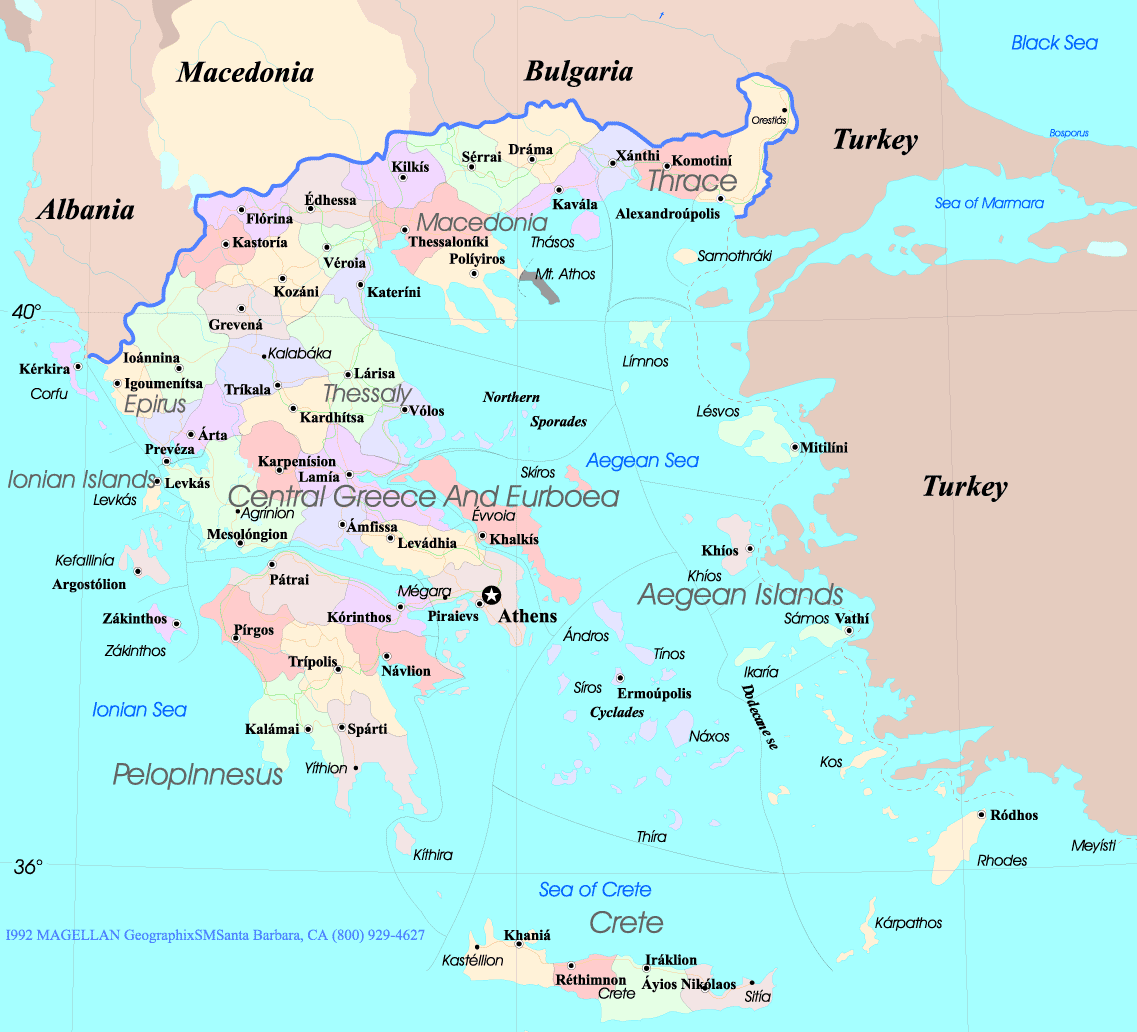 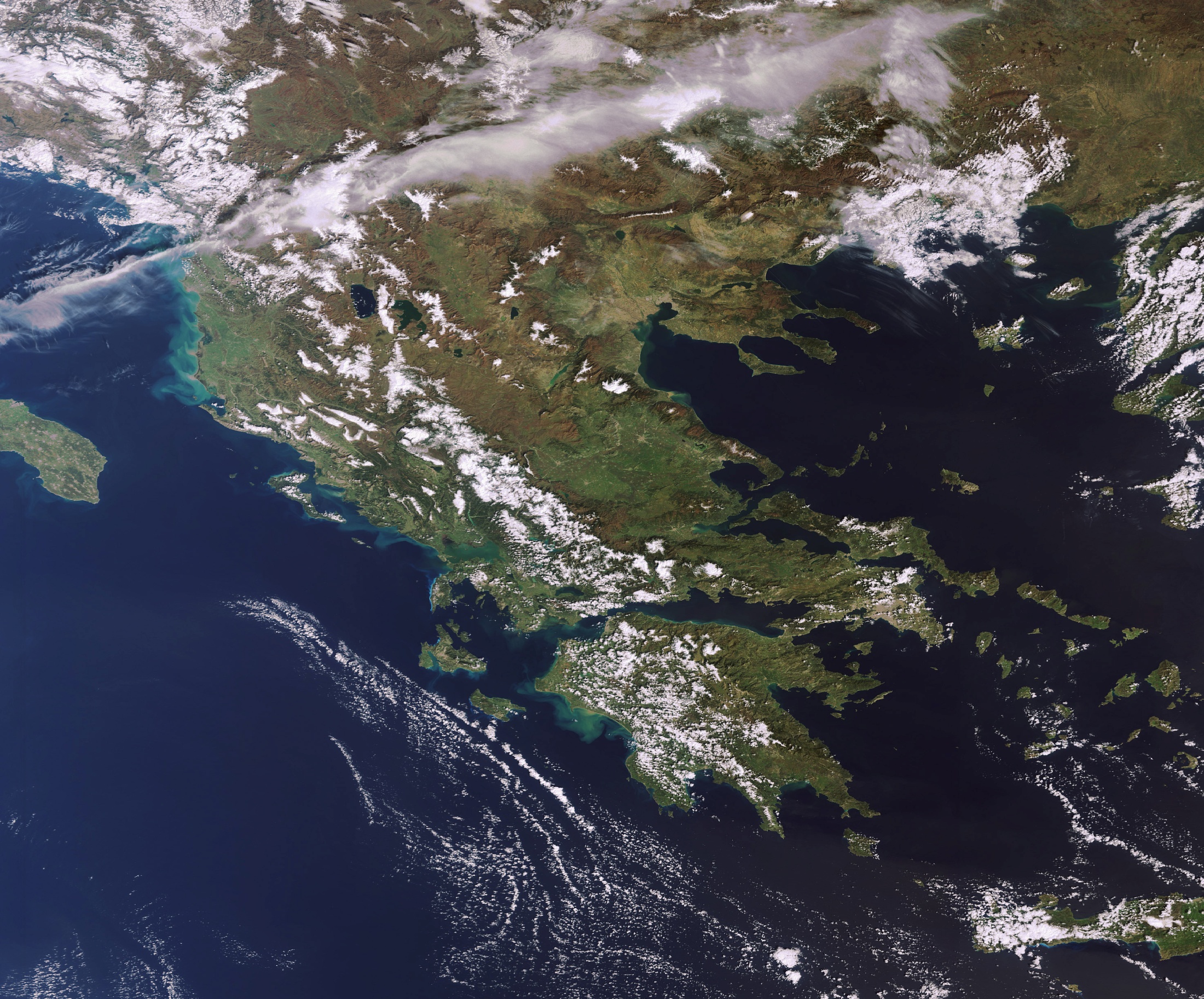 NARAVNOGEOGRAFSKE ZNAČILNOSTI
DELITEV: 
celinsko območje s strmimi pobočji 
močno razčlenjen obalni pas (zaradi gorskih grebenov) 
otoki v Egejskem in Jonskem  morju 



Pindsko gorovje 
gora Olimp 2917m
3000 otokov raznolikih geoloških sestav (210 poseljenih):
Jonski otoki = apnenec
Skiros, Ios in Paros = marmor
 Mikonos = granit 
            Santorinij = lava, vulkanske kamenine
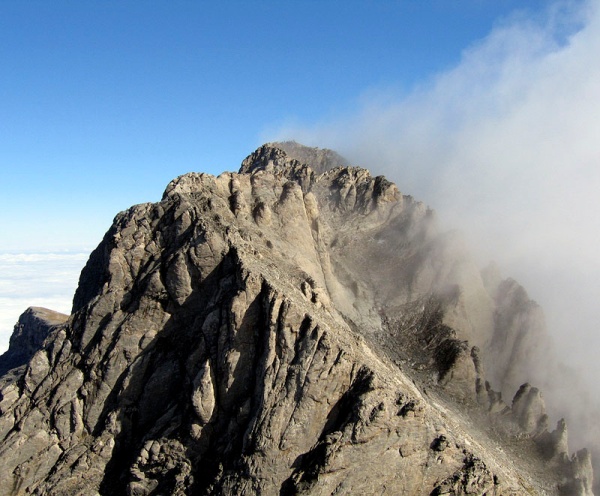 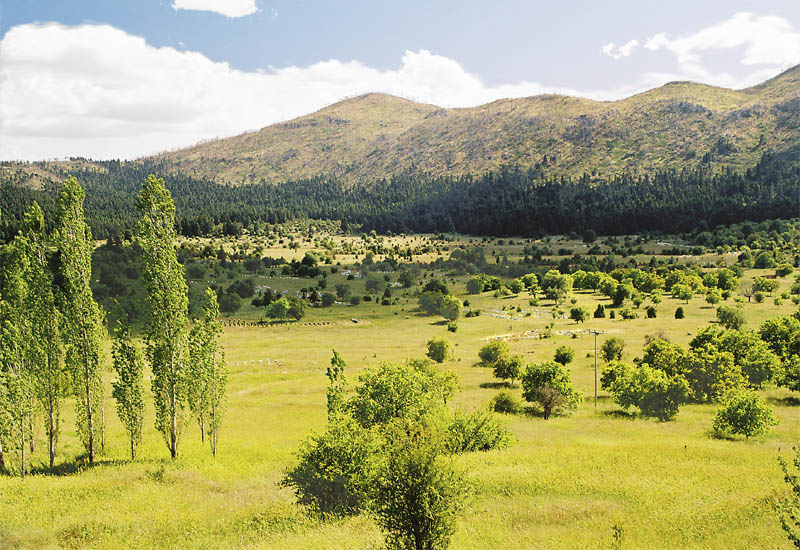 PODNEBJE
sredozemsko podnebje 
na S in SV vplivi celinskega podnebja
višje ležeči predeli - gorsko podnebje
za južne otoke značilni temperaturni skoki (Peloponez, Atiški polotok)
V del je bolj sušen – Pindos (400-600 mm padavin)
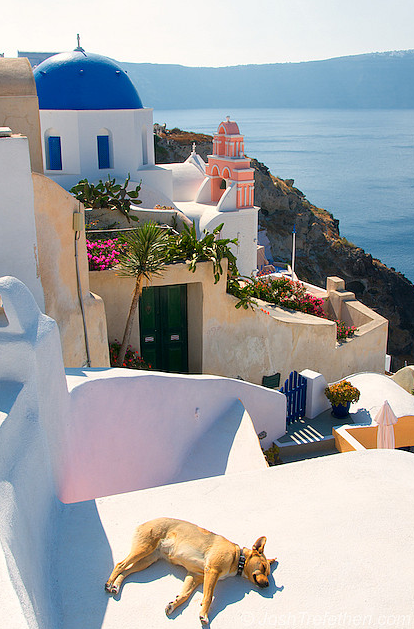 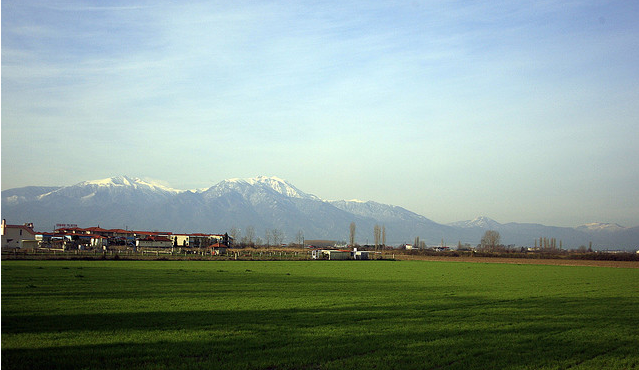 GORA OLIMP
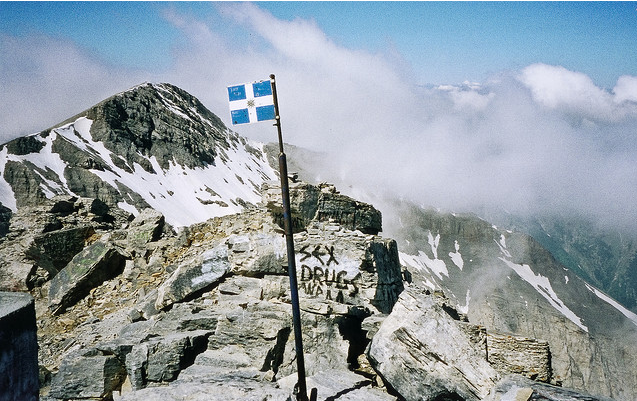 SANTORINI
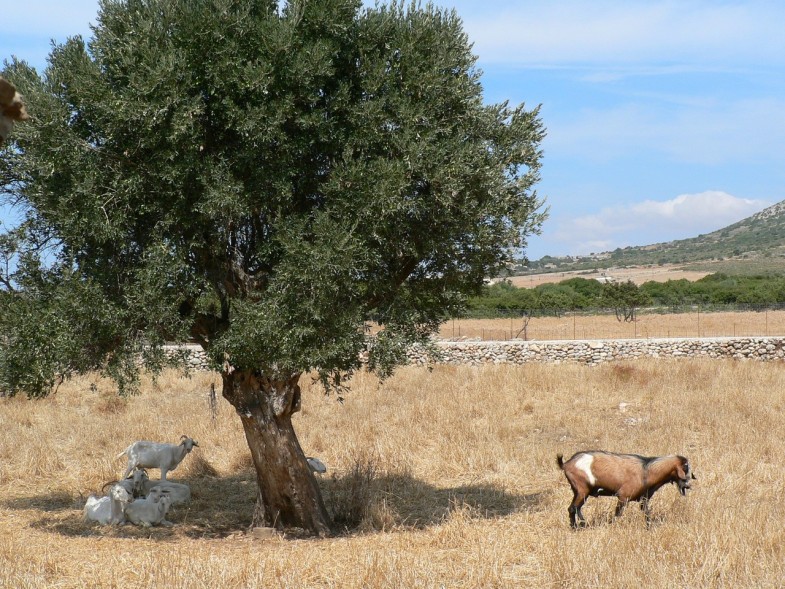 GOSPODARSTVO
kmetijstvo ½ prebivalstva
 terase: pšenica, sadje, agrumi, zgodnja zelenjava, tobak, bombaž
najpomembnejši kulturi: oljka in trta 
(3. v EU po proizvodnji olivnega olja)
živinoreja: ovce in koze
premalo rib za množičen ribolov
malo naravnih energetskih virov
Industrija:  živilska, ladjedelništvo, kovinska predelovalna, obutvena in tekstilna
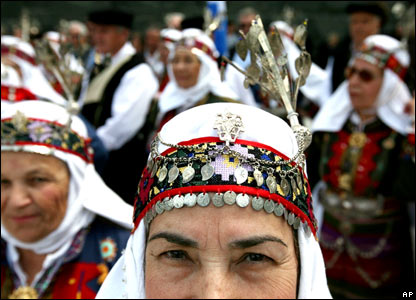 PREBIVALSTVO
letna rast: 0,06%
življenjska doba: 78 let

Grki(98%)
2% narodne manjšine 
(Albanci, Makedonci, Bolgari, Turki) 

Množična preseljevanja:
v Antiki 
med turško okupacijo (Dunaj, Odesa in Aleksandrija) 
v času gospodarske krize in revščine (1900-25)   ZDA 
konec 50. let v industrializirane zahodnoevropske države  Nemčija
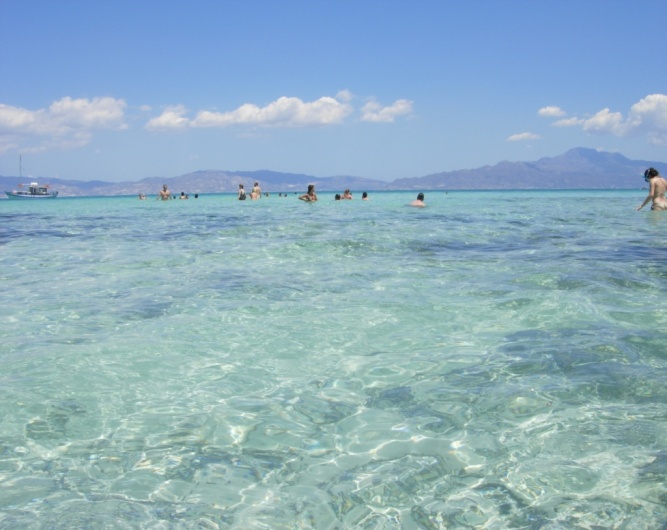 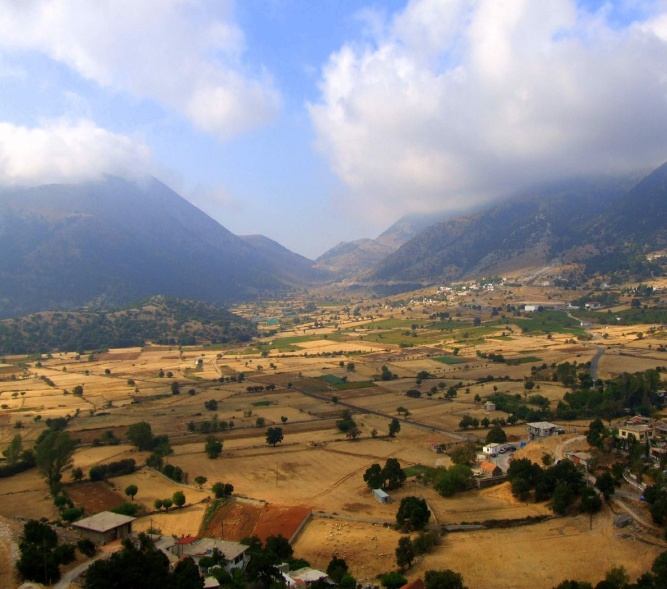 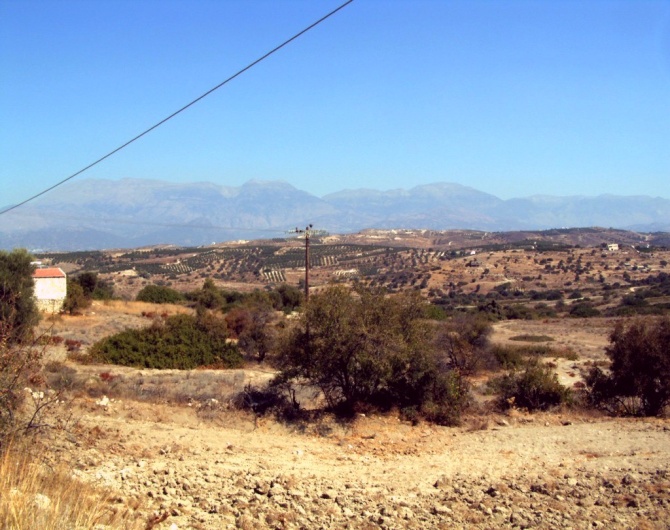 KRETA
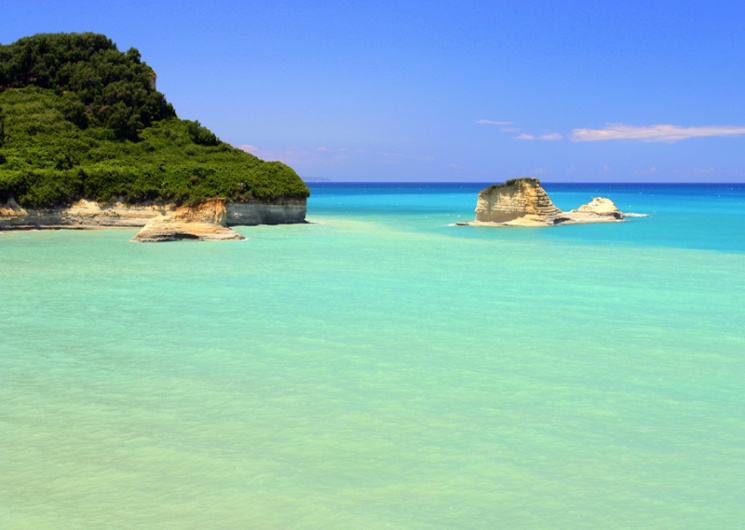 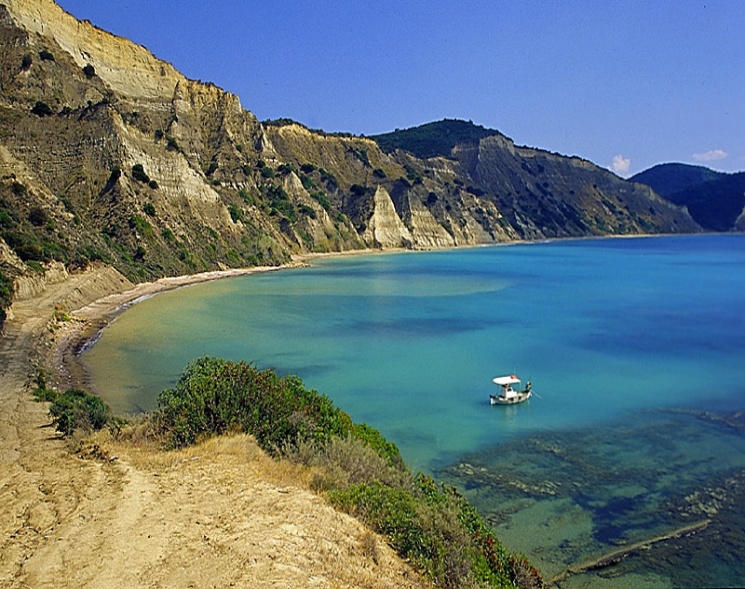 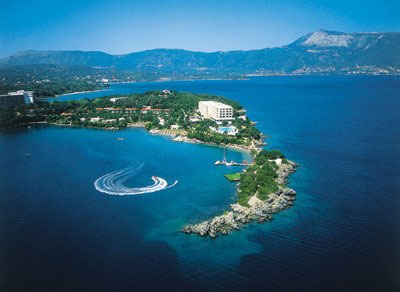 KRF
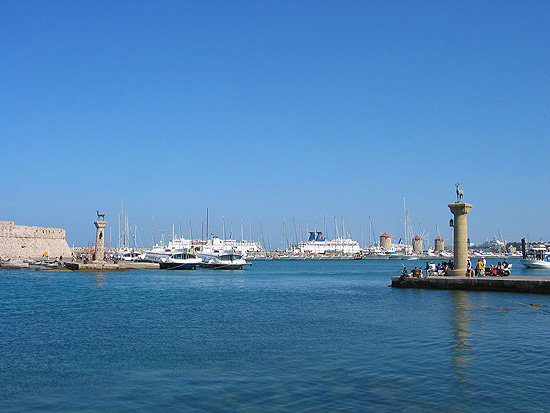 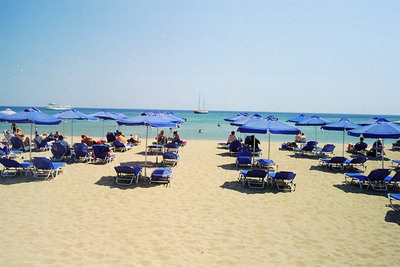 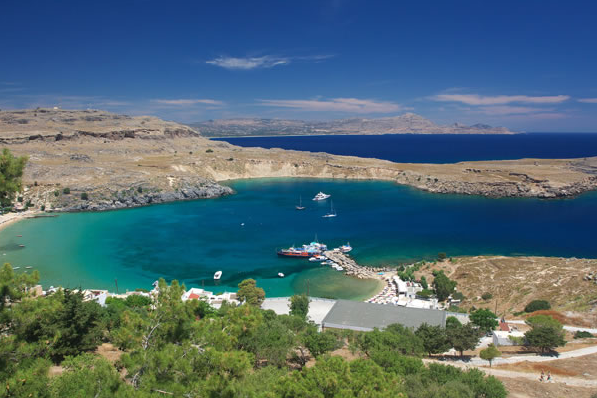 RODOS
TURIZEM
bogata kulturna dediščina: Antika
 visoke, pozimi zasnežene gore 
 razčlenjene obale s peščenimi plažami
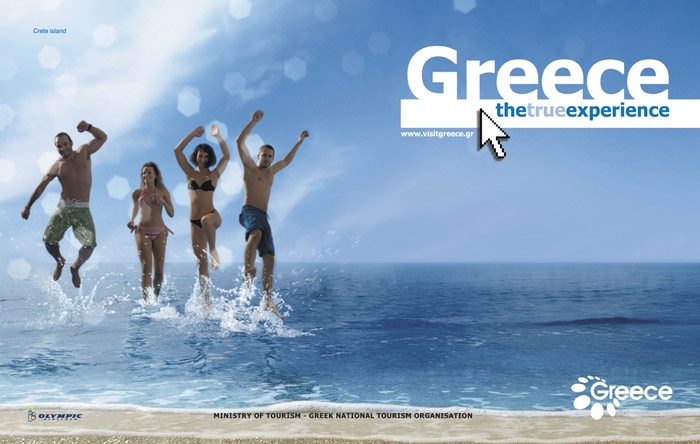 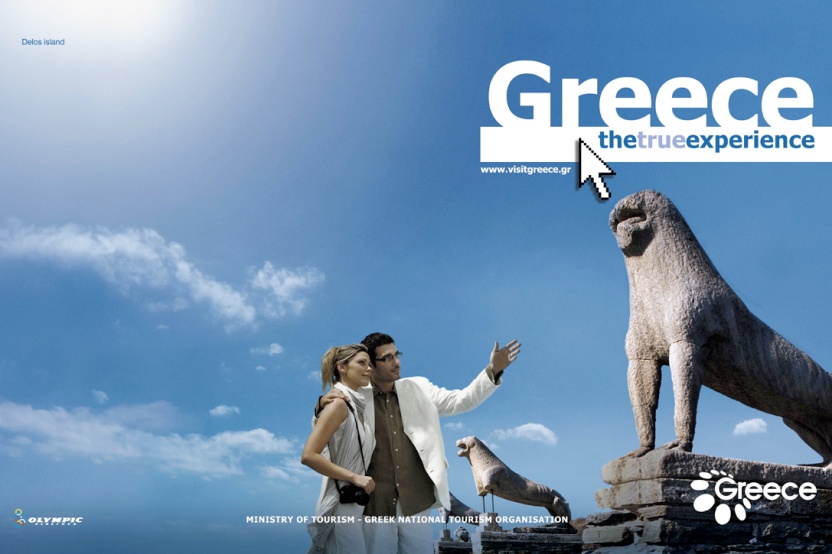 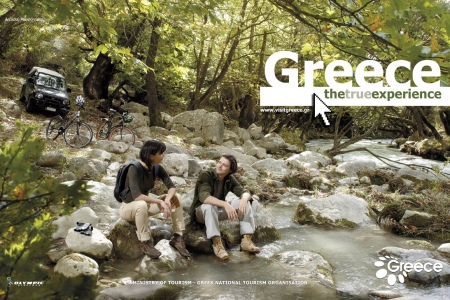 Turiste privlačijo gostoljubnost domačinov, odlična kuhinja, živahno nočno življenje in razvita turistična infrastruktura. 
  POCENI ČARTERSKI LETI
Z A K Y N T H O S
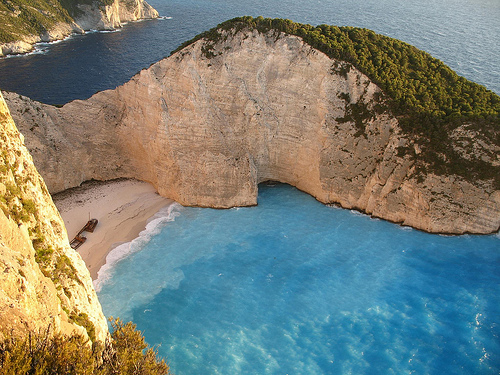 Tretji največji Jonski otok na zahodni obali Grčije; imenovan tudi Zante (Angleži in Italijani).
ZALIV TIHOTAPCEV
 prvotno Agios Georgios, danes plaža Navagio (shipwreck)
 Panagiotis - ladja tihotapcev
 1981 se vojaške ladje seznanijo z dejavnostmi na valovih v okolici otoka
 tihotapljenje cigaret, vina in trgovanje z belim blagom (ženske)
KORINTSKI PREKOP
med polotokom Peloponez in celinsko Grčijo
dolžina: 6,3 km
globina: 8 m
širina: 24,6



1881 -1893
povezuje Korintski zaliv v Jonskem in Saronski zaliv v Egejskem 
manjšim ladjam prihrani 400 km dolgo pot okrog Peloponeza
 za sodobne tovorne ladje preozek, preplitev
turistične ladje (11.000 letno)
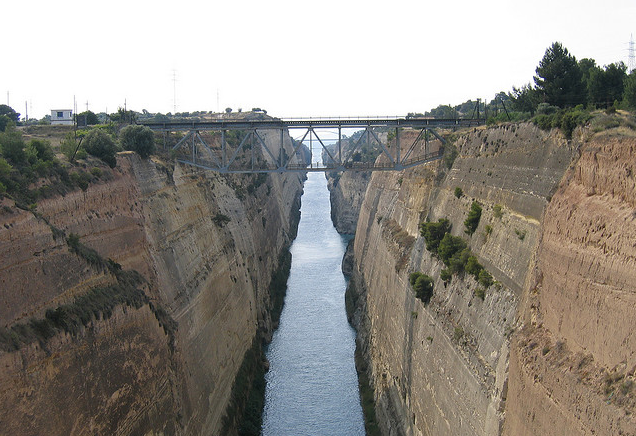 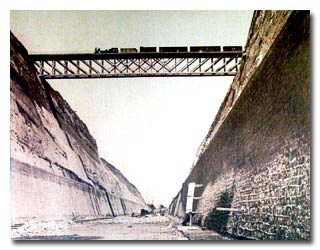 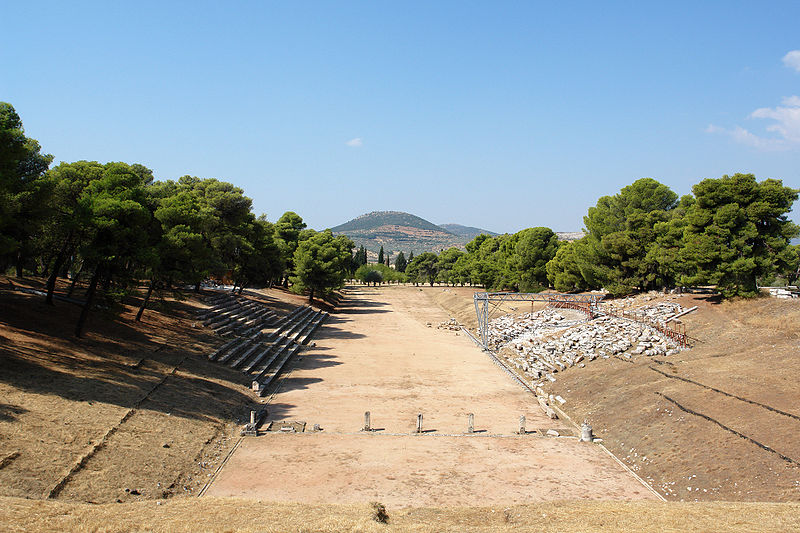 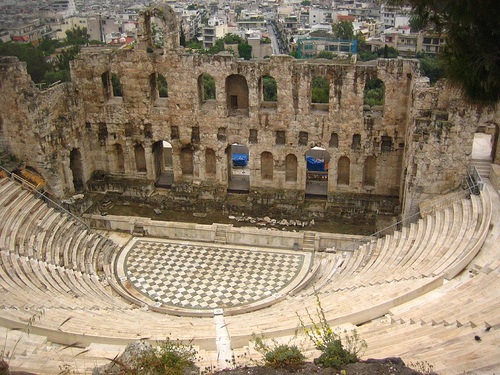 DIONIZOVO 
GLEDALIŠČE
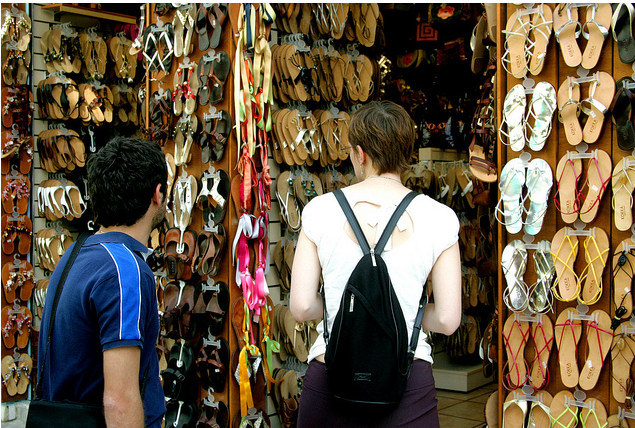 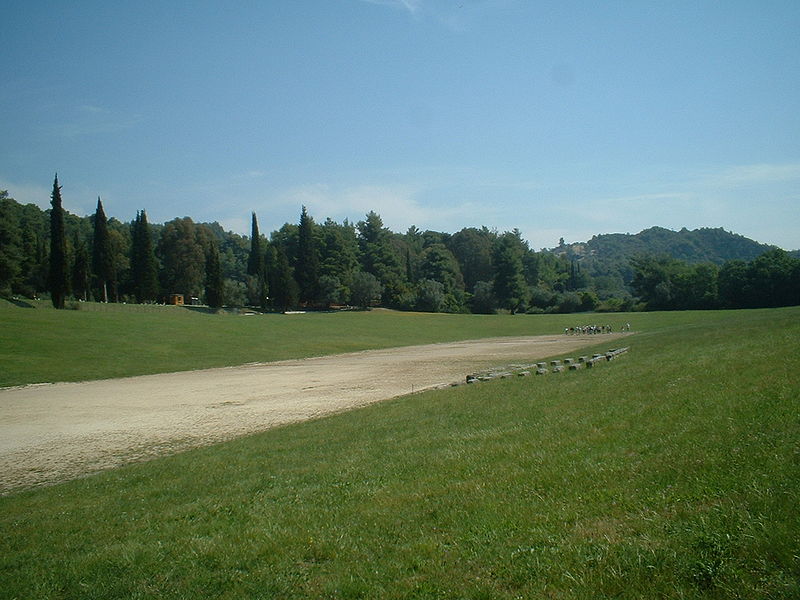 EPIDAURUS
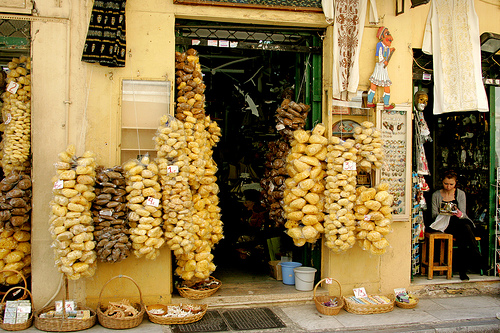 PLAKA
PRIZORIŠČE OI
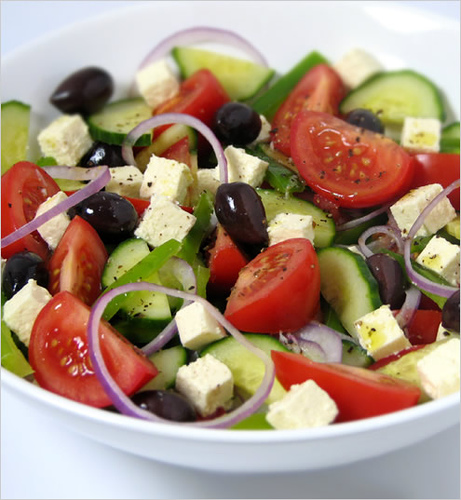 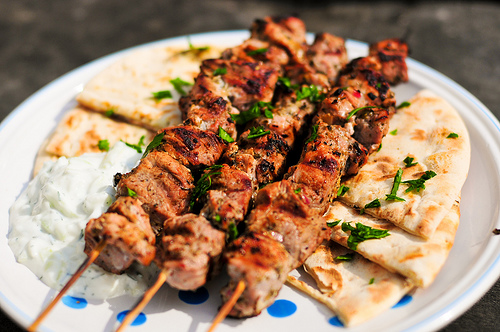 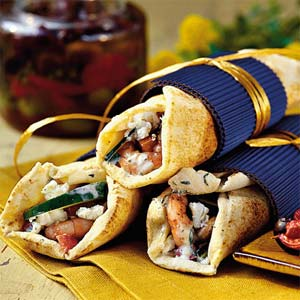 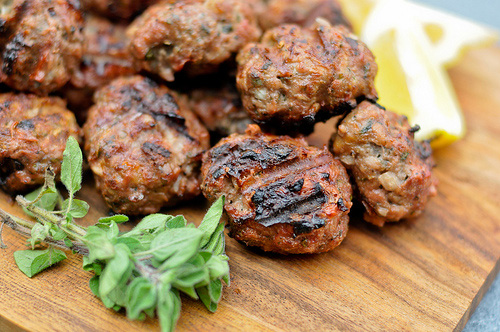 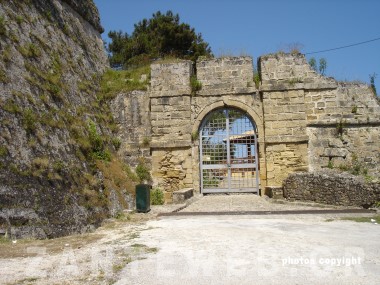 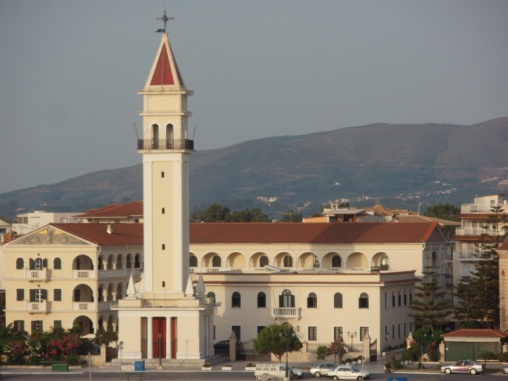 posvečena zaščitniku otoka 
 zgrajena 1708
 premeščena grobnica  (1717)
 dva praznika: 17.12. spomin na svetnikovo smrt in 24.8. obeleževanje prenosa ‘svetega telesa’ iz samostana v cerkev
Benečanski grad
zgrajen 1480 
 vdor Turkov
 1514 začetek prenove
 pred gradnjo gradu na tem mestu akropola  (vrata kažejo na beneški vpliv)
 bor
cerkev Sv. Dioniza
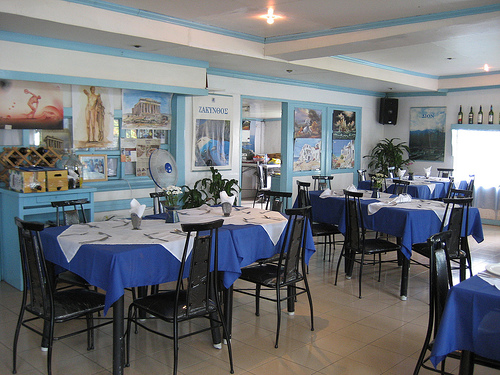 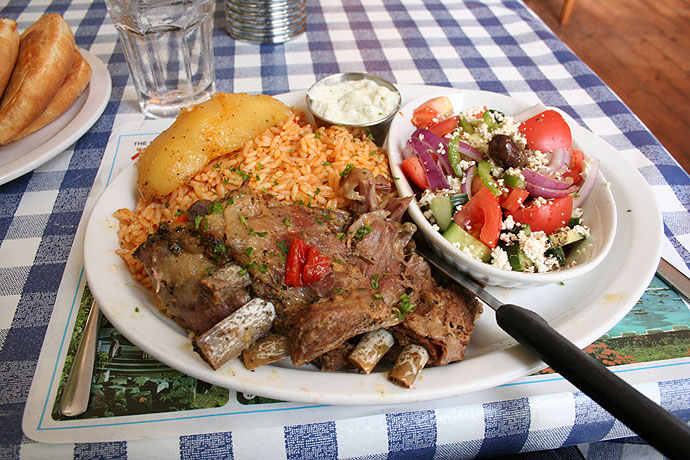 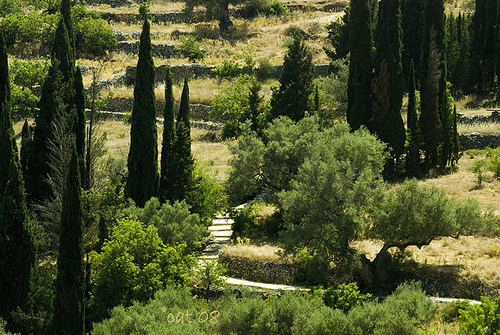 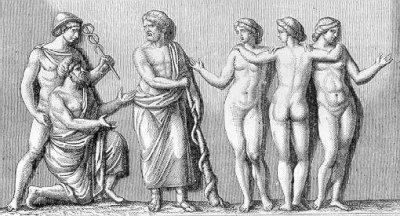 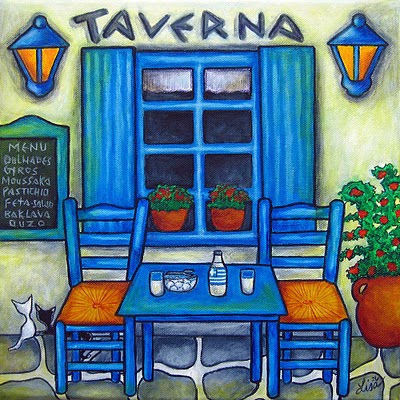 Grška taverna
Otok Peloponez
večji polotok južno od Korintskega zaliva
  sestavljen iz 5 prefektur (Arkadija, Argolis, Korintija, Lakonija, Mesinija)
 mesta Patras, Kalamata, Korint, Tripoli, Argos, Sparta…
Olimpija: Zevsov tempelj, olimpijski muzej, olimpijski stadion
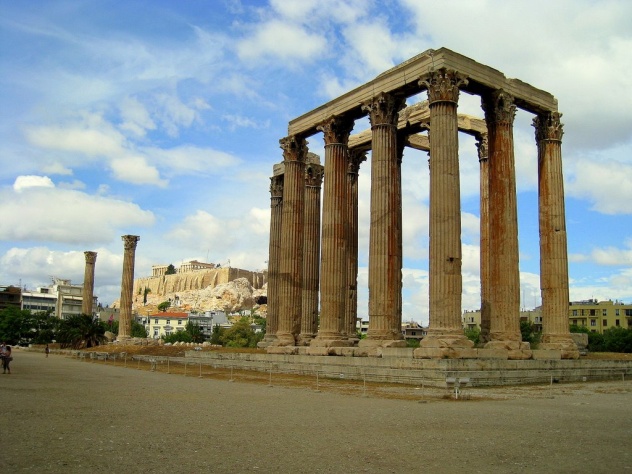 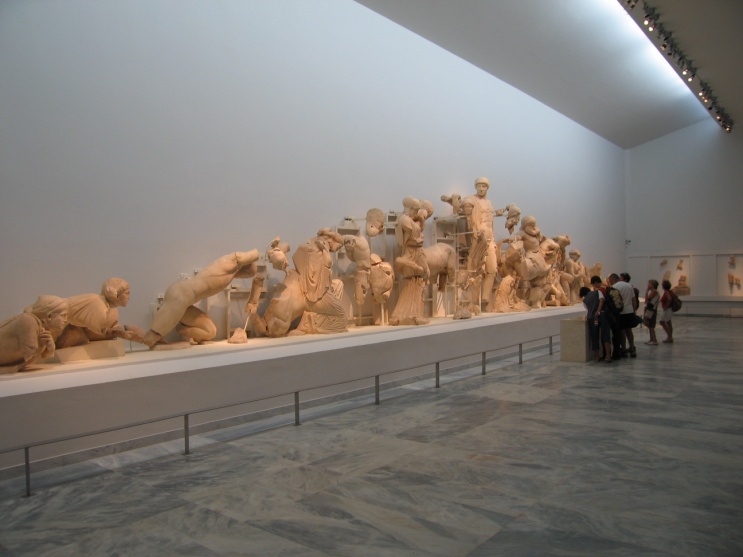 gradnja 486 -  456 pr. Kr. 
 36 stebrov
 streha iz marmorja
 69 oltarjev
 3000 kipov
ATENE
polotok Atika na JV delu celinske Grčije  
745,514 prebivalcev (2001)
v času antične Grčije bile močan polis – središče umetnosti, učenosti, filozofije
finančno, industrijsko, politično ter kulturno središče
Akropola
kraljeva palača
Plaka
trg Sintagma
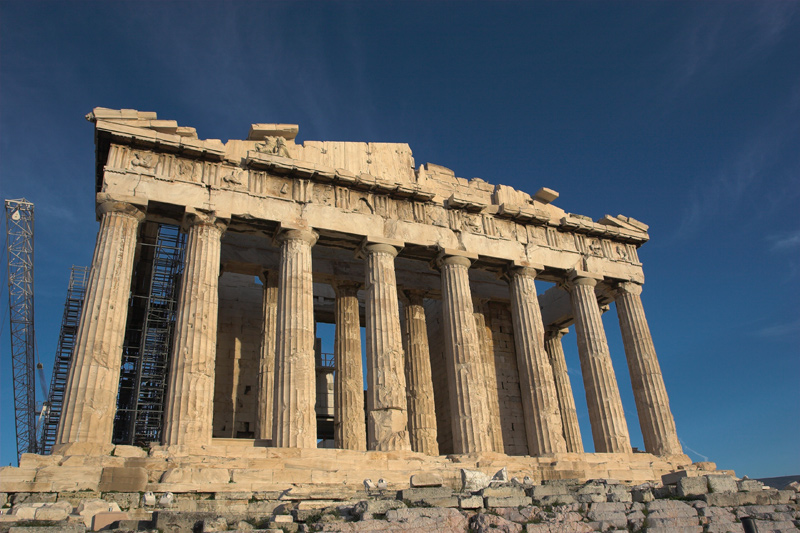 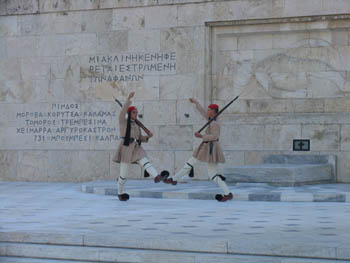 VIRI
http://en.wikipedia.org/wiki/Greece
http://www.xn--grija-iya.org/
http://grcija.jigsy.com/
http://www.freewebs.com/blackdragon_125/Grcija.html
http://www2.arnes.si/~ahumar4/mihaweb/anjah/narava.htm
http://sl.wikibooks.org/wiki/Gr%C5%A1ka_kuhinja
http://www.mondialtravel.si/izleti/maturantski-izleti/Zakynthos/76
http://en.wikipedia.org/wiki/Zakynthos_(city)
http://www.greeka.com/ionian/zakynthos/zakynthos-churches.htm
http://sl.wikipedia.org/wiki/Peloponez
http://sl.wikipedia.org/wiki/Atene